SystemLink – like a boss
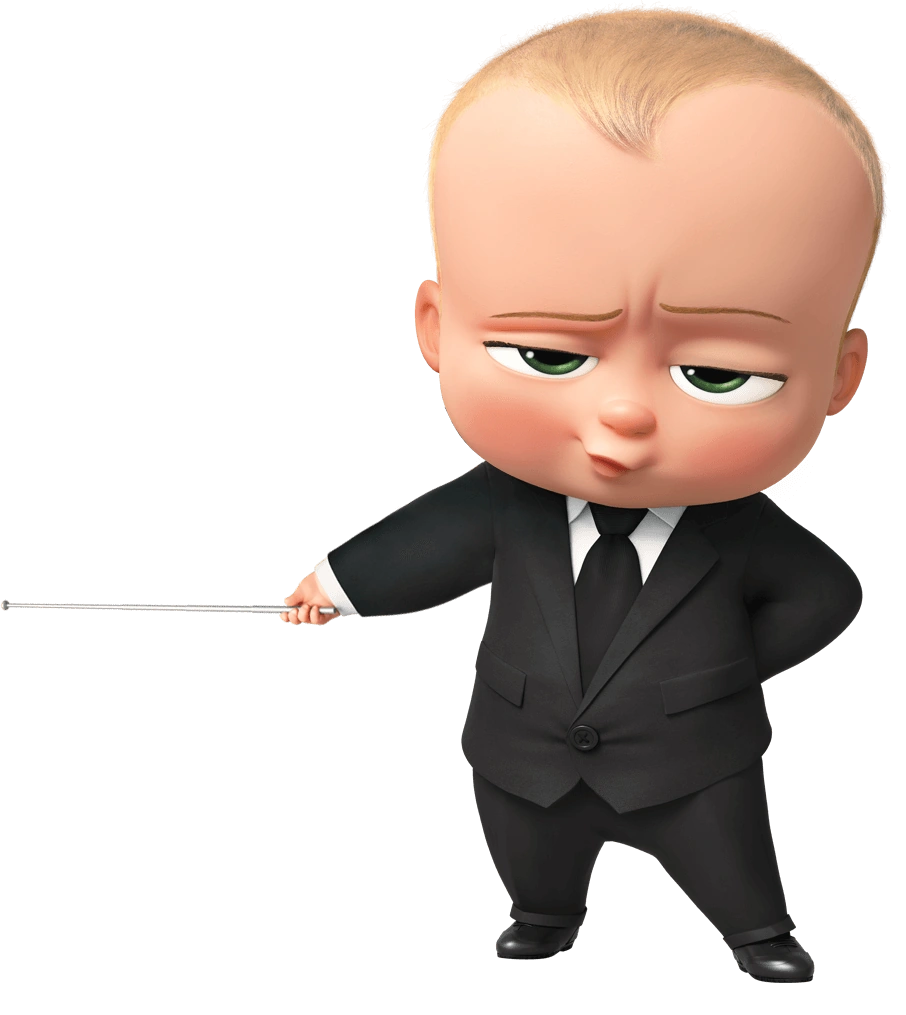 Mark Lee
GDevCon Sydney, October 25 2023
With apologies to Dreamworks, New Line Cinema, SEGA, Fox, NBC, BBC…
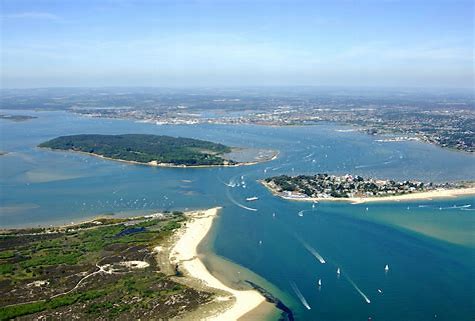 About Me
Originally from Poole Harbour on the South Coast UK

Started with LabVIEW in 2005 v7.1 on a PXI 3-axis motion project … 
Self-taught 
I was an NI AE from 2005-early 2007 
Worked with alliance partners in Sydney and the UK until 2013
Moved permanently to Sydney in 2013
Worked for Cochlear and Finisar plus Sciware and EnvisEng
3 Aussie kids, English cat, English wife
#ourgiantsarefemale
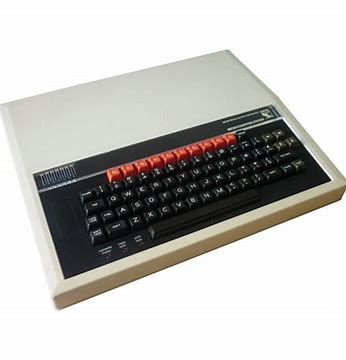 Sophie Wilson, Computer Scientist, Cambridge UK
Joined Acorn Computers in the UK in 1978
Designed the BBC Micro and Acorn.
She designed instructions for the first Reduced Instruction Set Computers processor, the Acorn Risc Machine (ARM).
ARM became the most successful licensed CPU IP core and was used in over 95% of phones by 2012.
Appointed a CBE in 2019
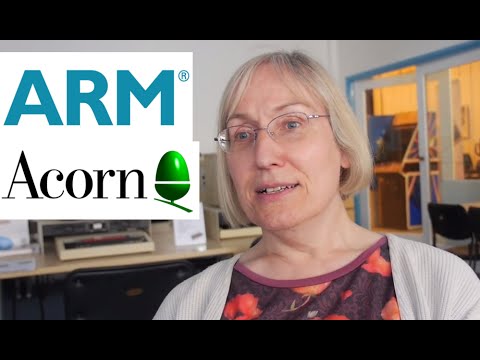 New toys, but who really wants to read the manual?
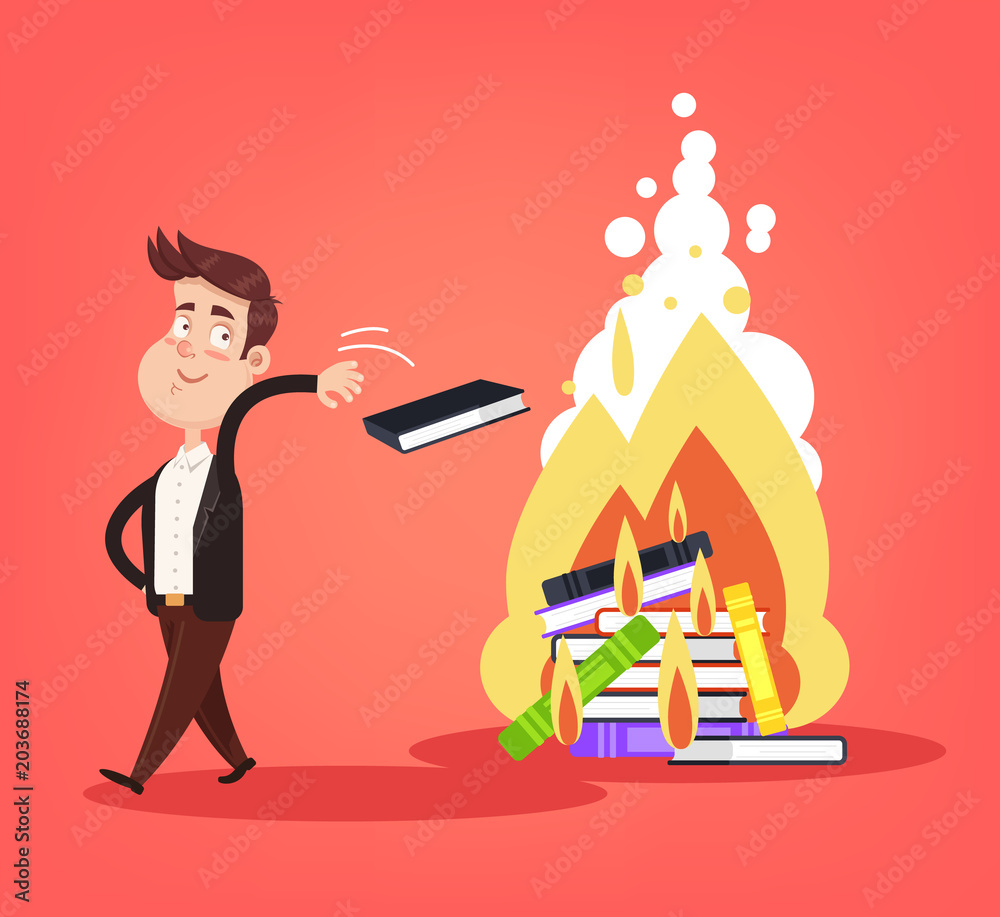 SystemLink – what is it?
“SystemLink™ software provides a central infrastructure of asset management, lab orchestration, and data management and analysis tools to plan, execute, and deliver results from test and measurement activities more efficiently.​”

ni.com/systemlink
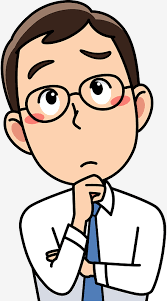 SystemLink – no but, what is it?
A server-side application with a web interface, and client-side software which allows LabVIEW & TestStand natively, and most other languages through APIs, to access useful services.
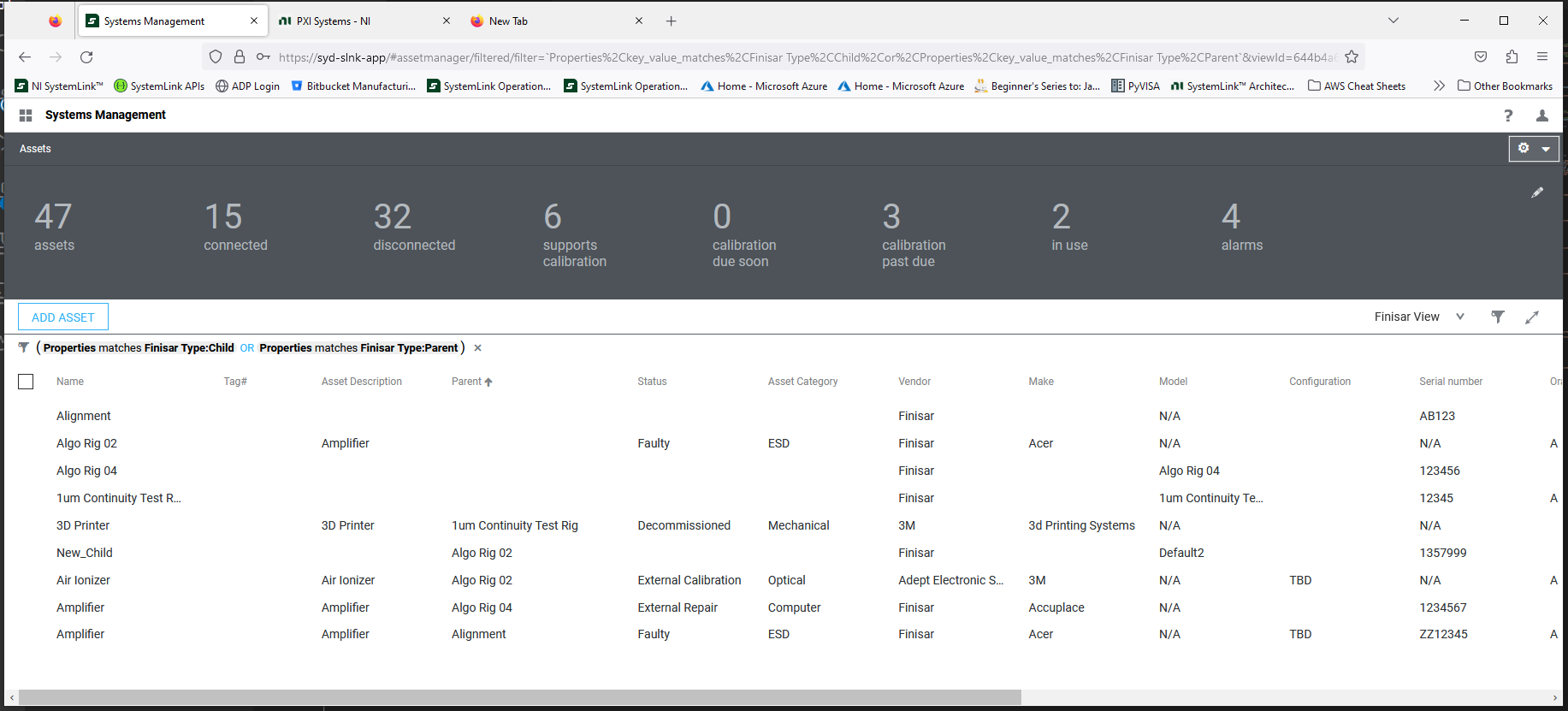 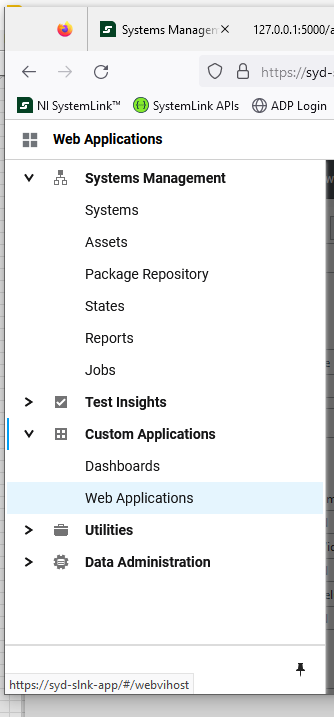 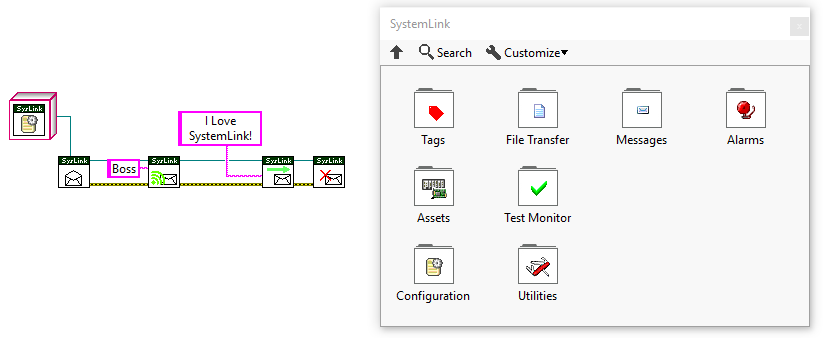 SystemLink – no but, what is it really?
A collection of 40 + web useful applications interacting with the NI web server to provide sanitized access to a NoSQL database via a suite of VIs or published APIs.
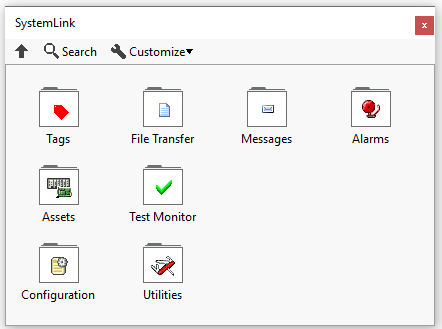 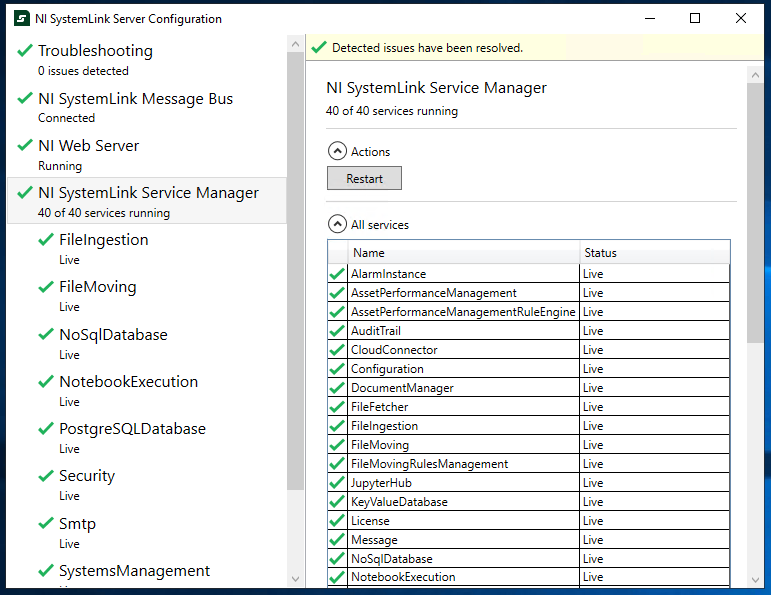 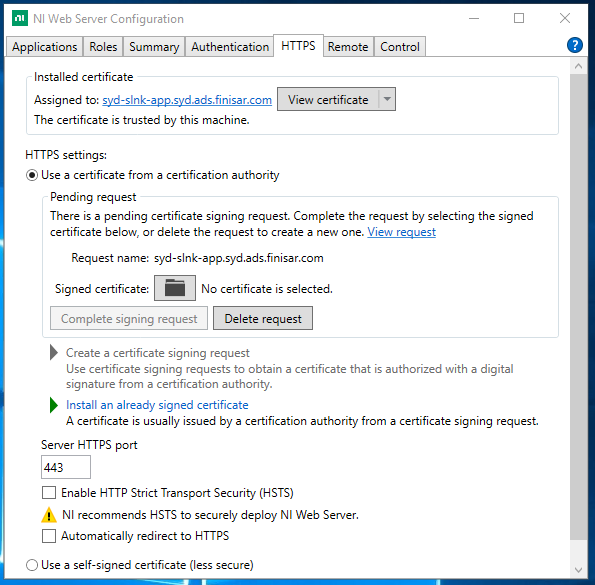 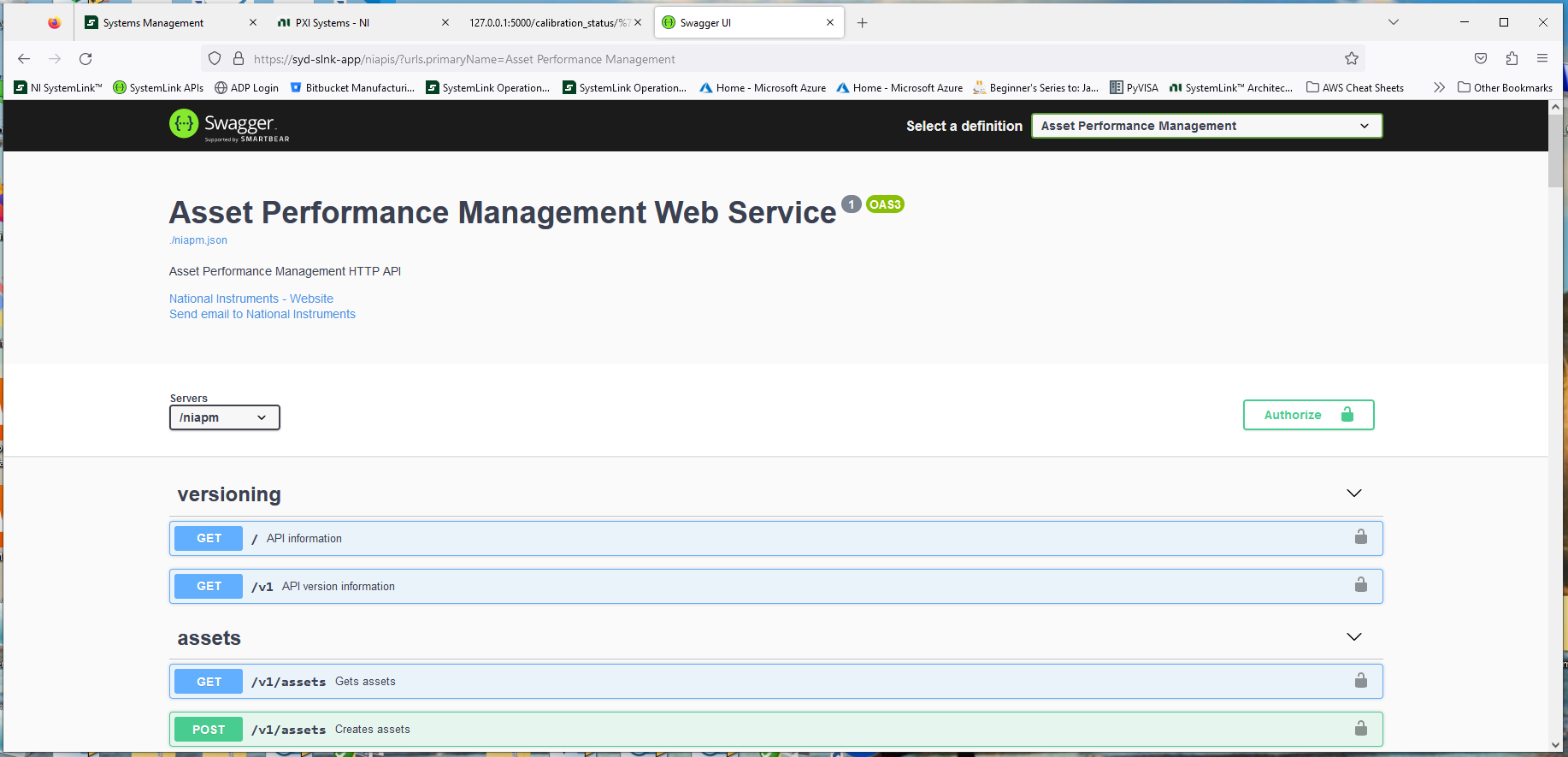 Web Applications
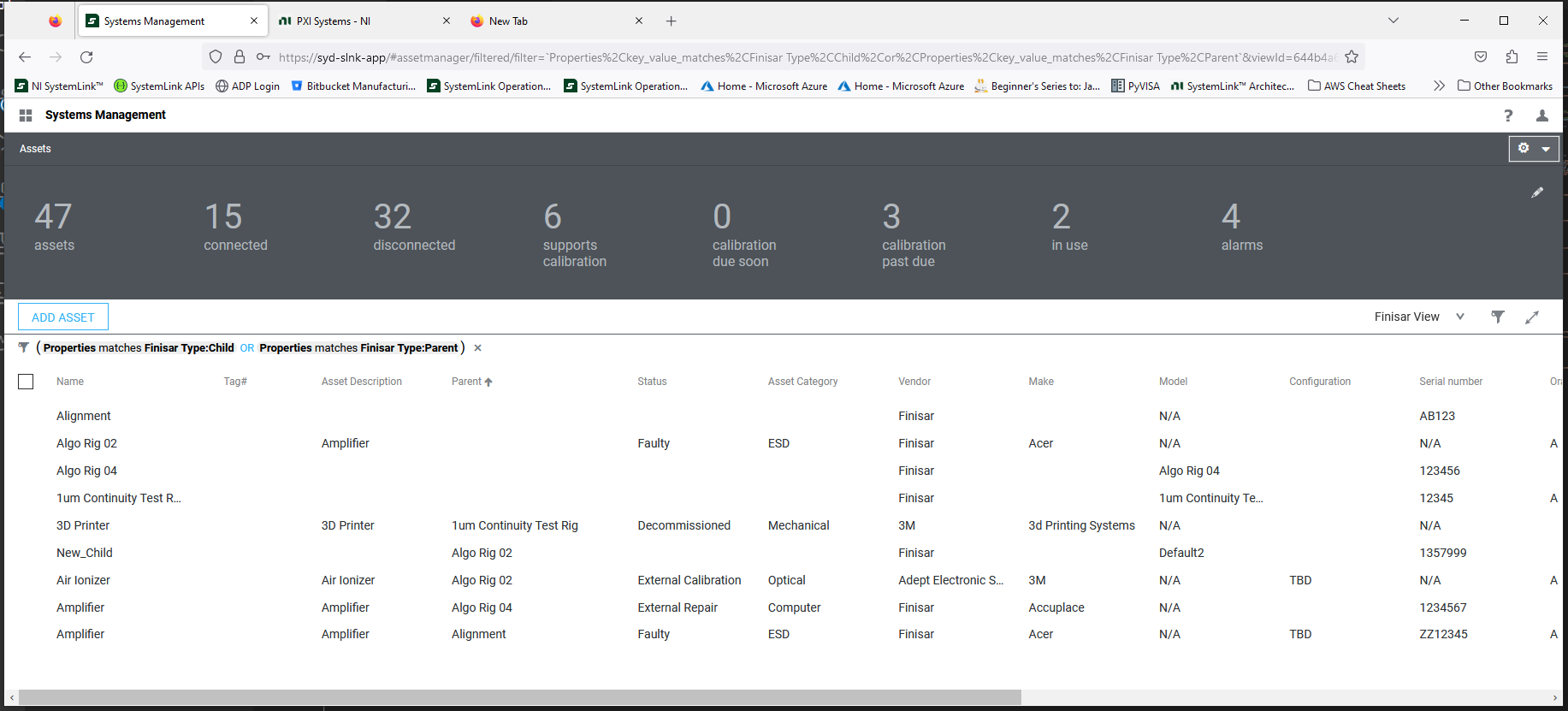 Browser Based Front End

LabVIEW API installed in a palette

API for other languages 

SDK for other languages (Python)
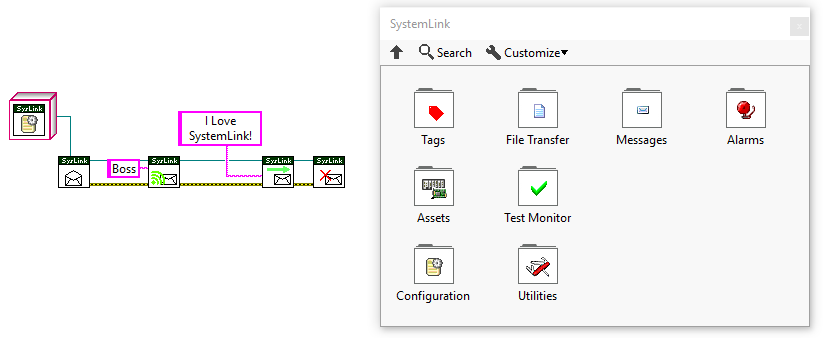 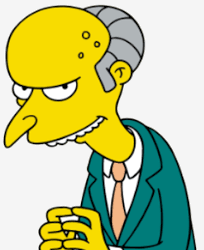 No … SQL, eh?
NoSQL is a schema-less non-relational database




Everything is stored as a document with JSON-style attributes 
Not all documents have to have the same attributes populated at the same time – promotes flexibility!
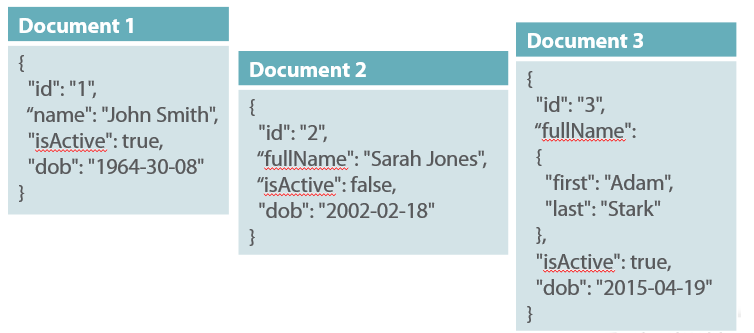 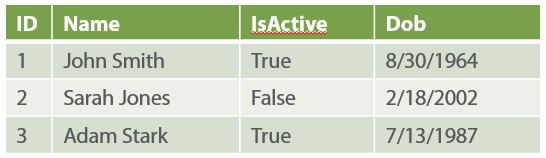 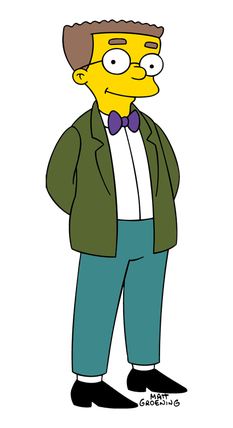 Why is NoSQL better than SQL?
It’s not “better”, but for most of SystemLink functions the benefits are:
True “object” storage and retrieval – supports non-structured data such as binary files, video, audio.
Flexible and expandable “tagging” of objects, making searching much more flexible
Quick updates and simple, flexible Queries
Scales Horizontally – additional nodes or cloud-based
Why is NoSQL better than SQL?
It’s not, but for most of SystemLink functions the benefits are:
True “object” storage and retrieval – supports non-structured data such as binary files, video, audio…
Flexible and expandable “tagging” of objects, making searching much more flexible

Quick updates and Queries

Horizontal Scaling
So who’s using this NoSQL thing?
MongoDB which is installed with SystemLink boasts:



(www.mongodb.com)
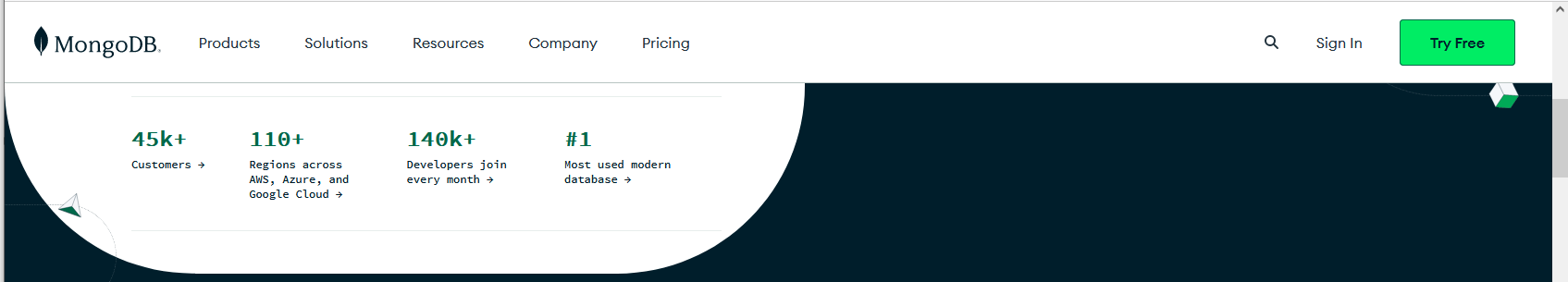 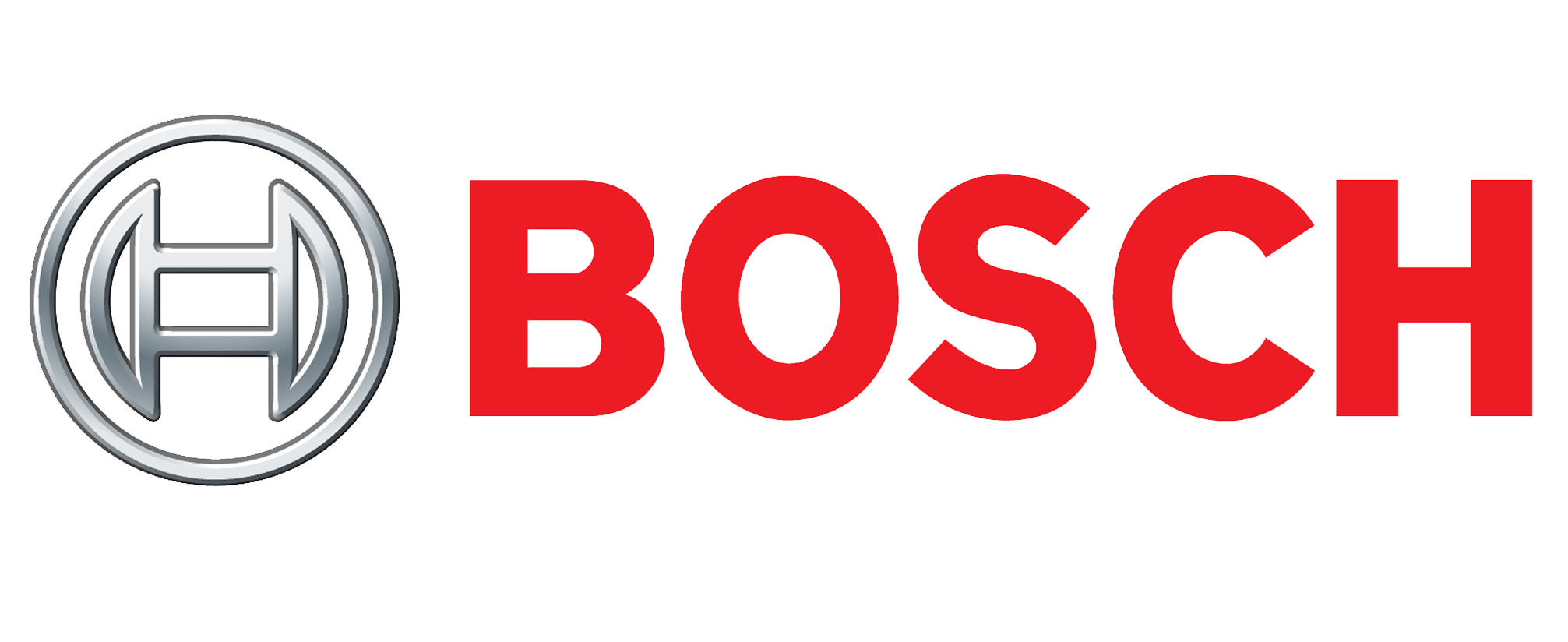 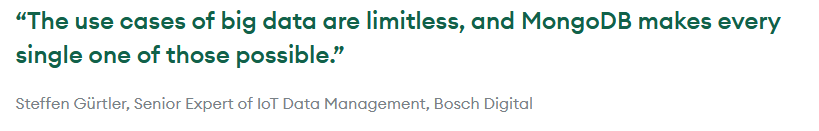 Big Data, don’t we have lots of that?
Yes! All over the place in many formats:



But to get useful answers from it we often write bespoke LabVIEW software to 
find it 
mine it
clean it
analyze it
and finally present it.
By which time often the business has moved on and the problem has gone away. Or mushroomed.
Is there a better way?
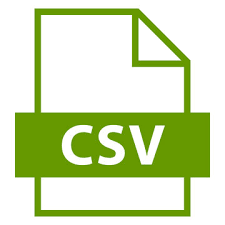 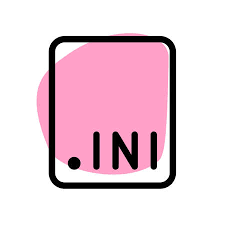 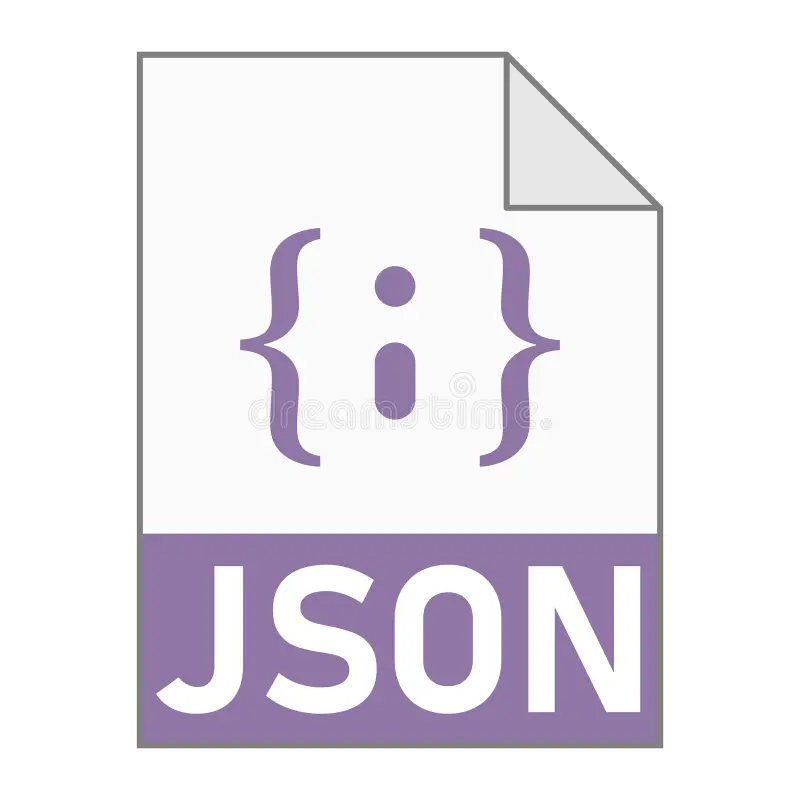 How do I access this wonderful new NoSQL in LabVIEW?
You can, but not natively (you’ll be using command line or C#)
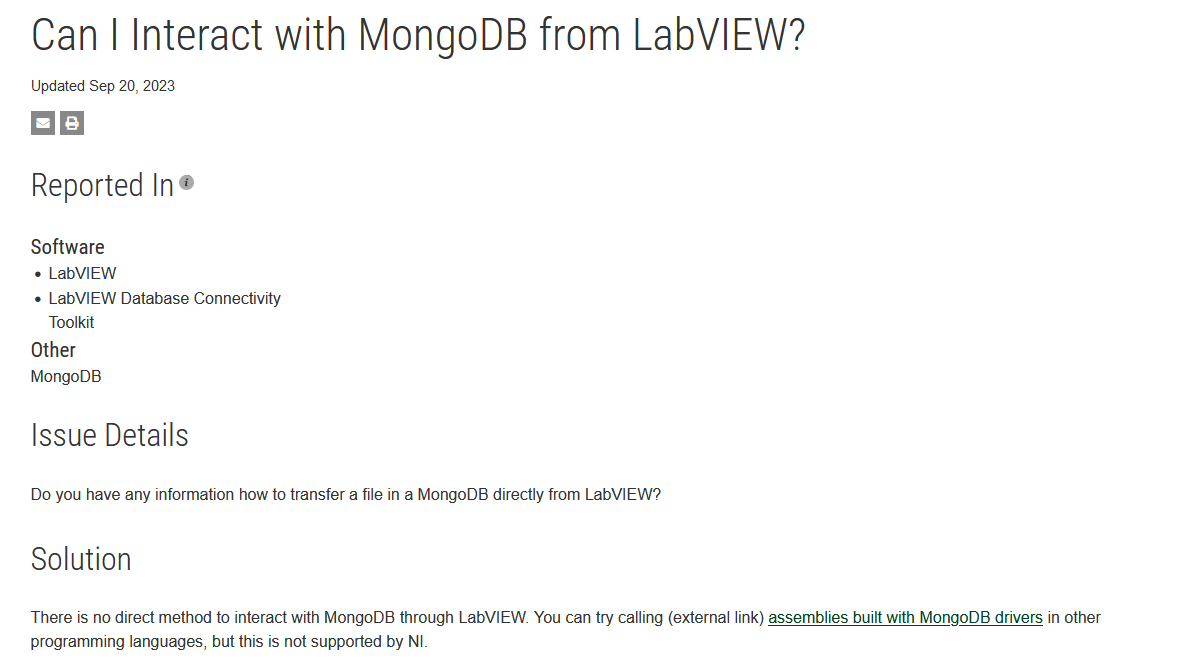 I got the Power (BI)
Business Intelligence systems allow even accountants to make sense of big data!
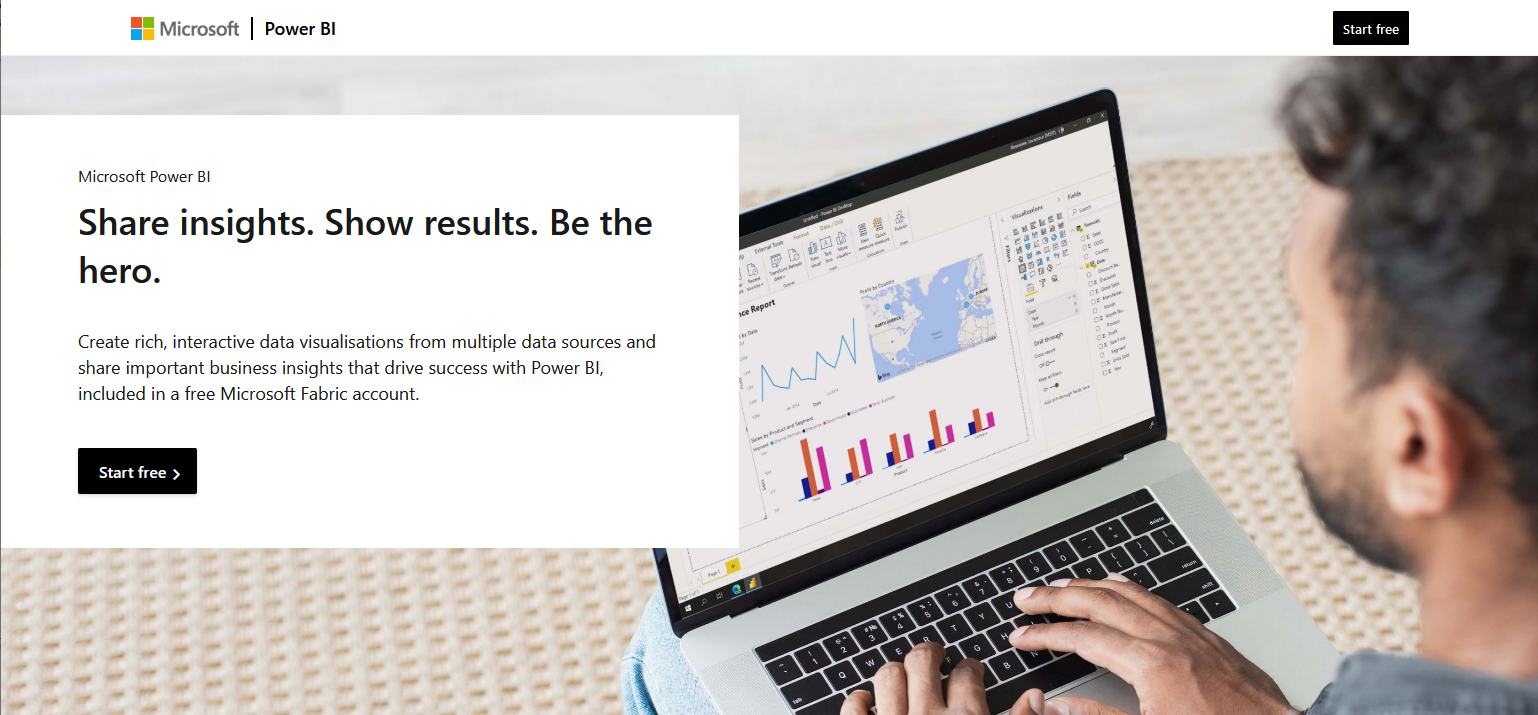 Look! I made a graph. Hang on, I made 2!
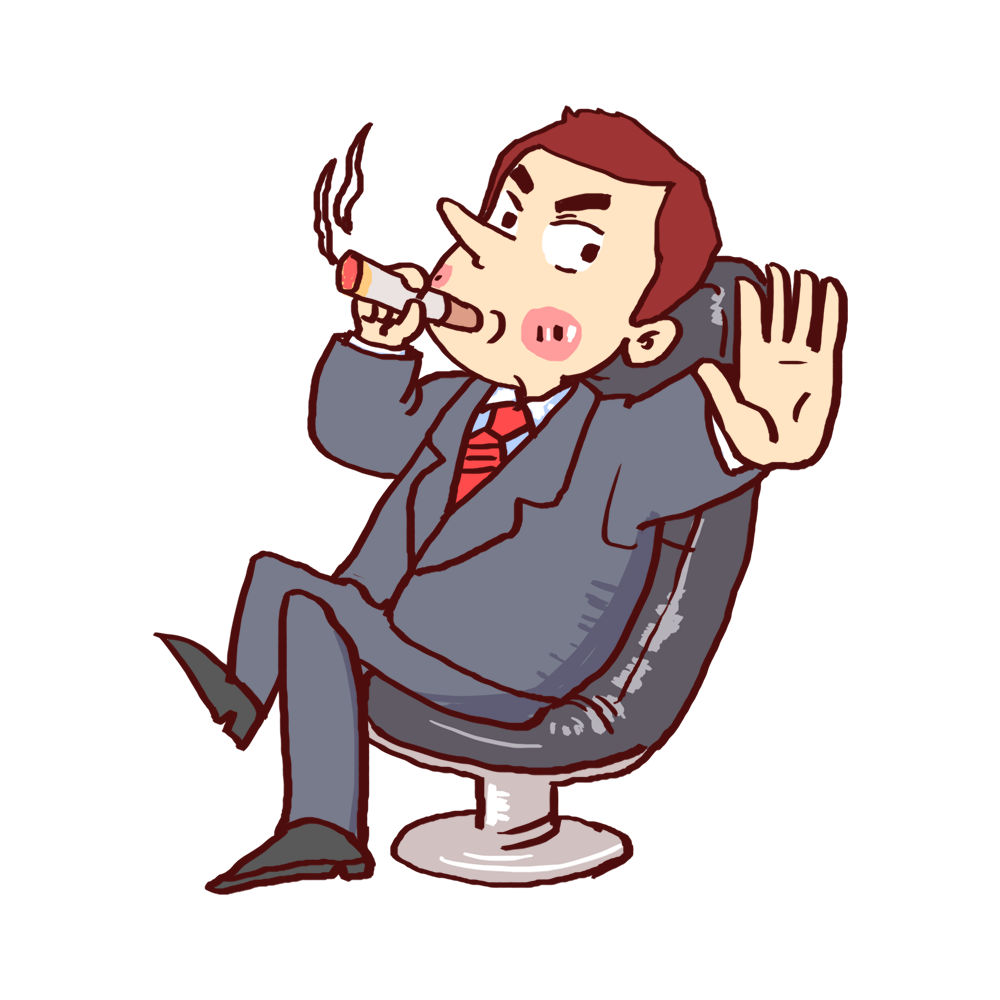 Microsoft? Bleurgh
There are other popular BI systems :






But is there one specifically designed around Engineering systems and data?
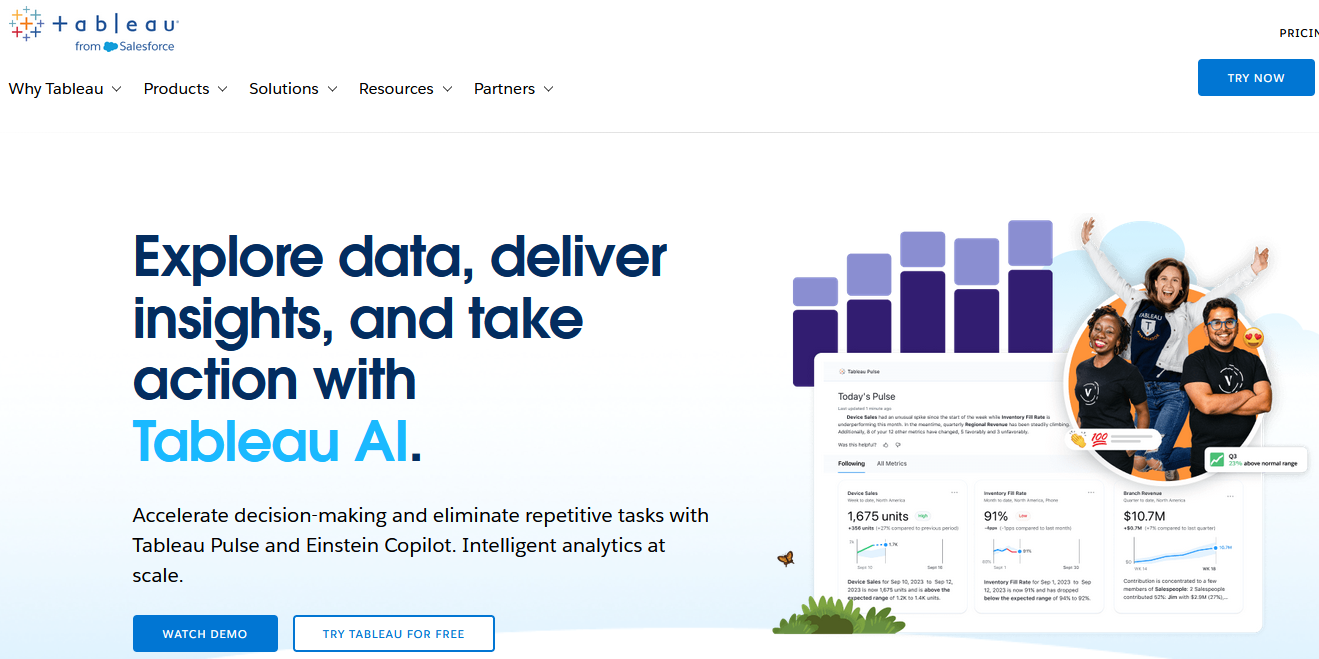 So, where can we find an off-the shelf easy, friendly, centrally controlled BI that “likes” LabVIEW for publishing, organizing searching, mining and generally being a big boss over test and measurement data which comes from a company we have history of dealing with and ordering from and also provides world-class amazing customer support?
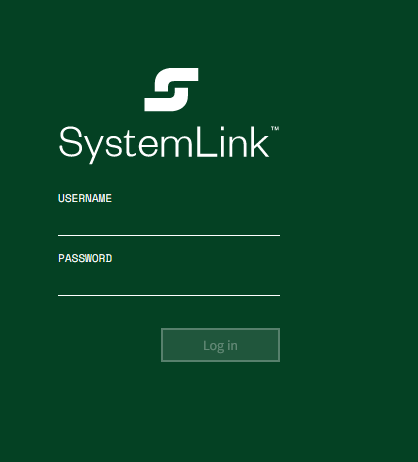 Native Types
Files
Tags
Messages
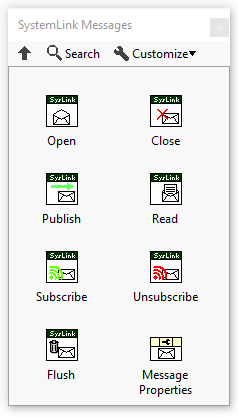 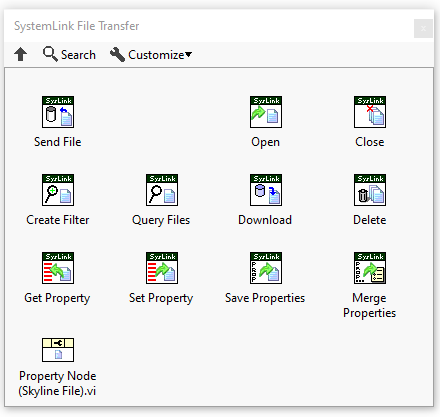 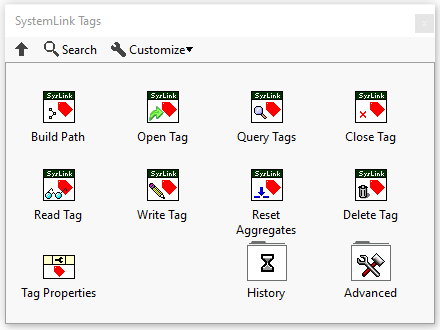 SystemLink Client
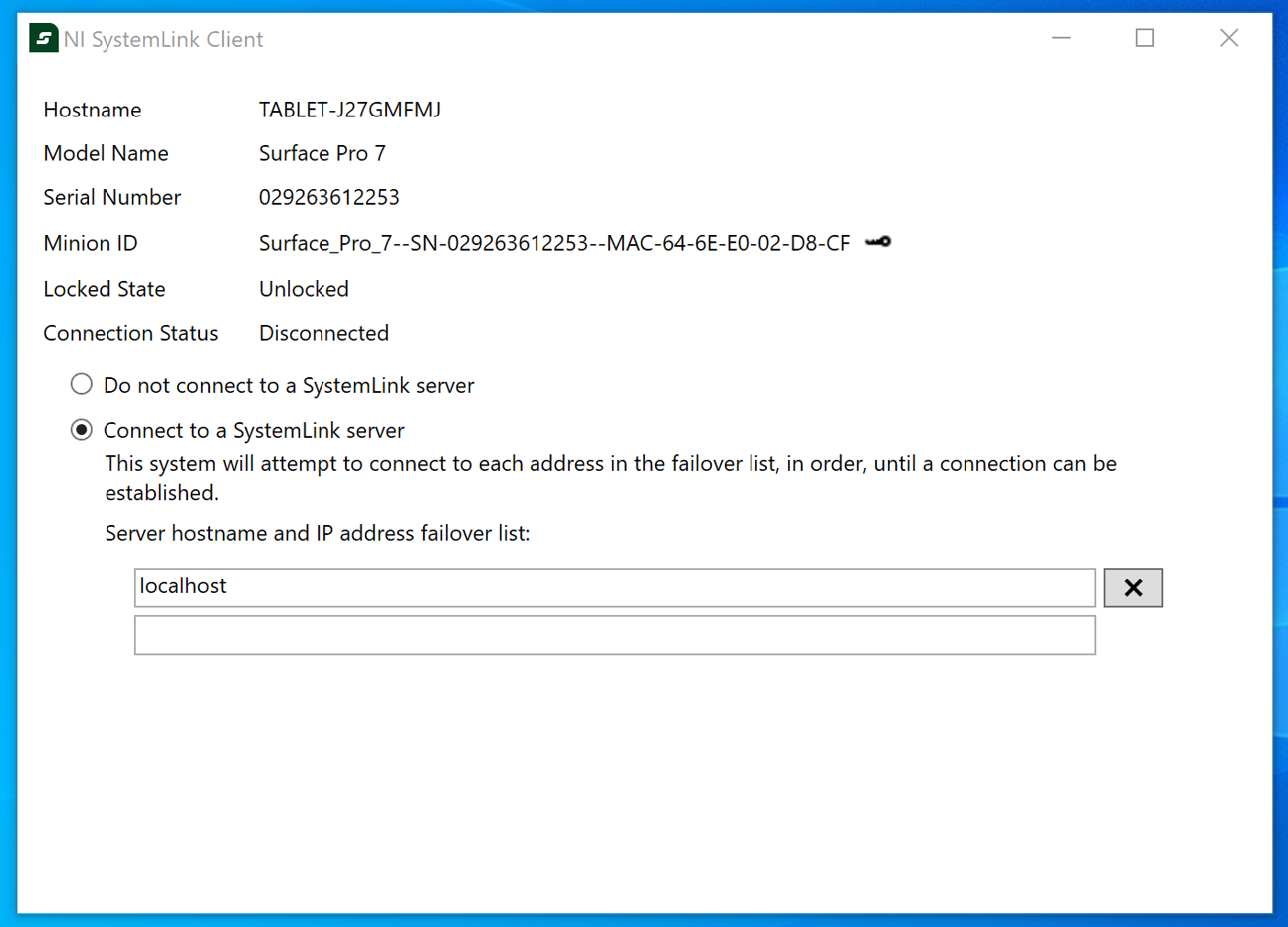 When SL client is installed and authenticated

LabVIEW knows how to connect automatically
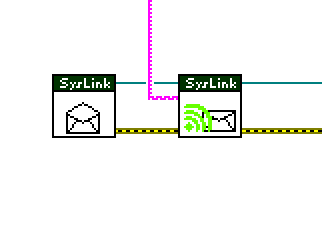 Filestore - Basic
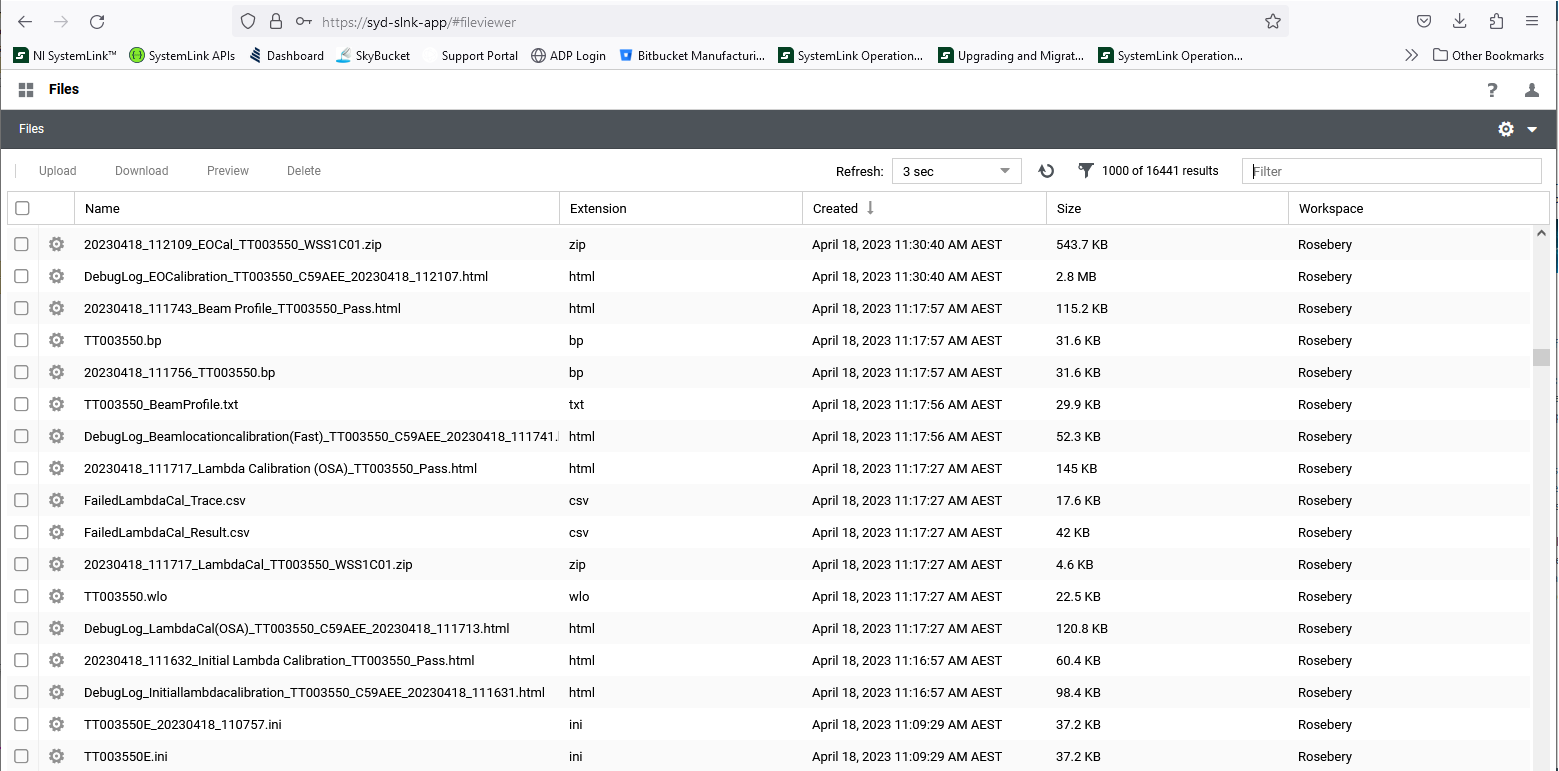 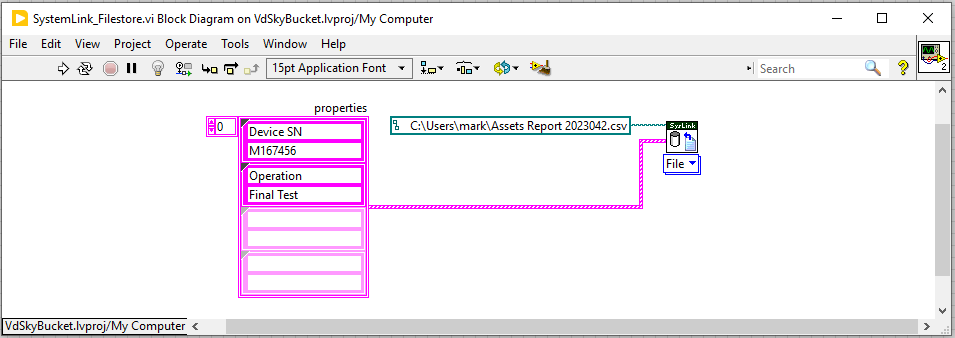 Look – no folder structure!
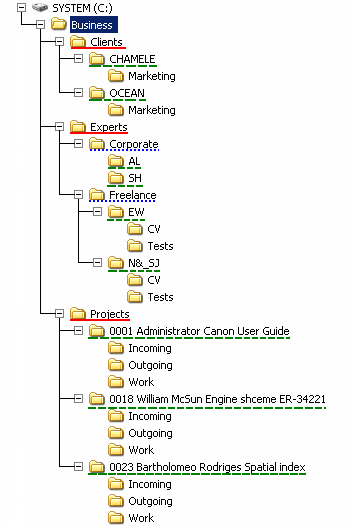 Documents in the NoSQL DB accessed by SystemLink aren’t organised in a file structure but are searched and accessed using their properties.
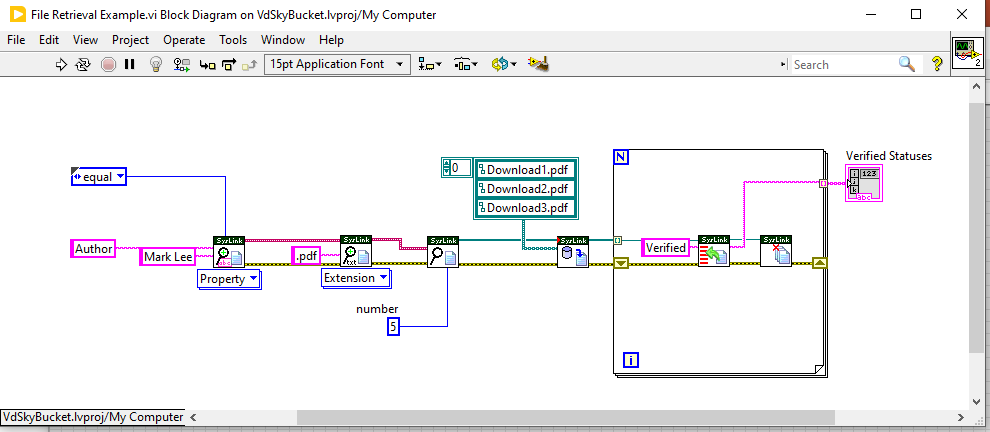 Swagger away
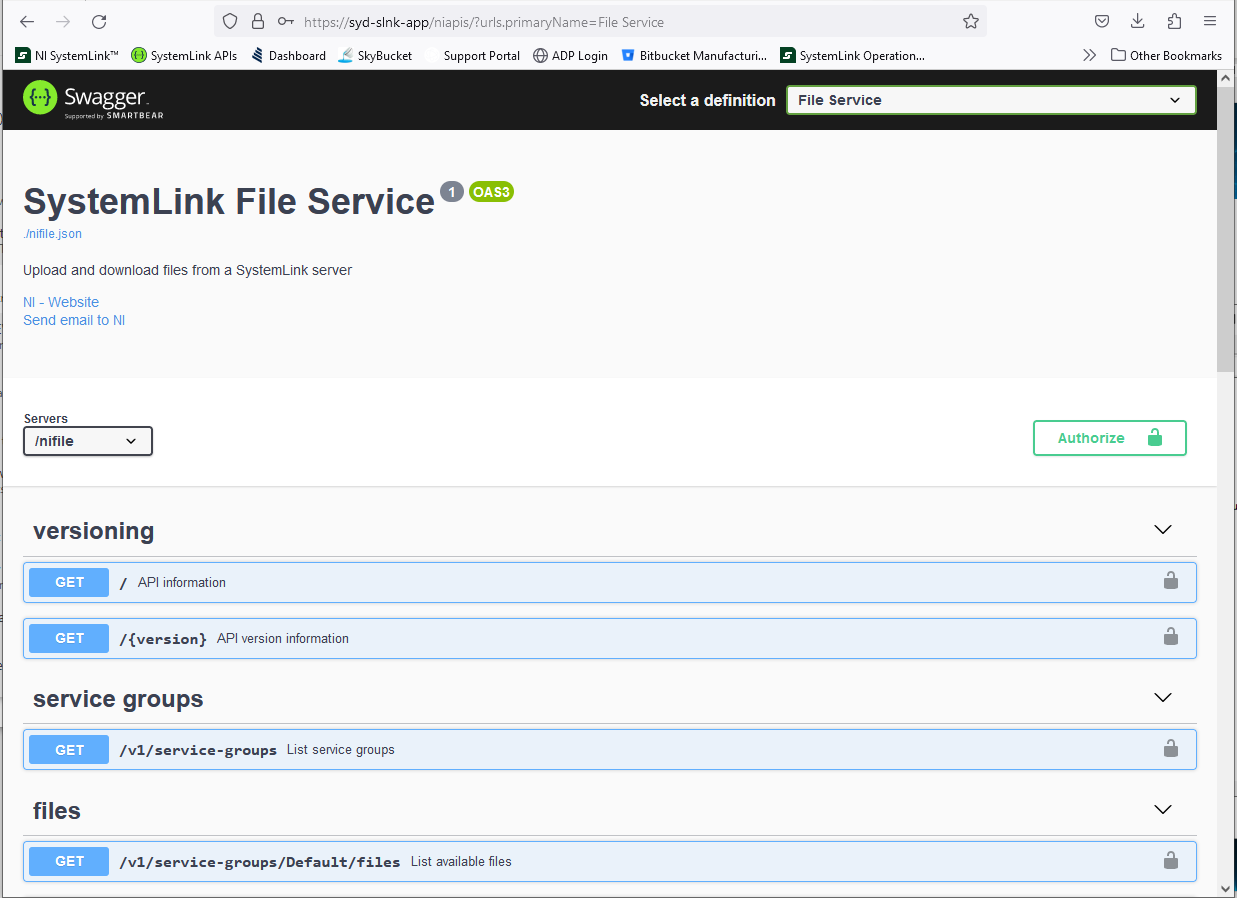 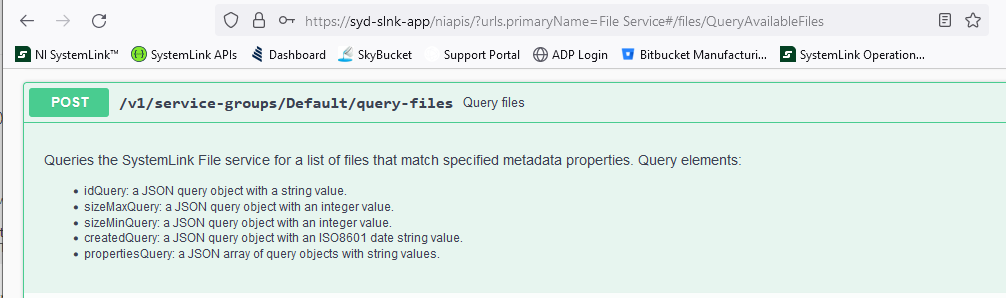 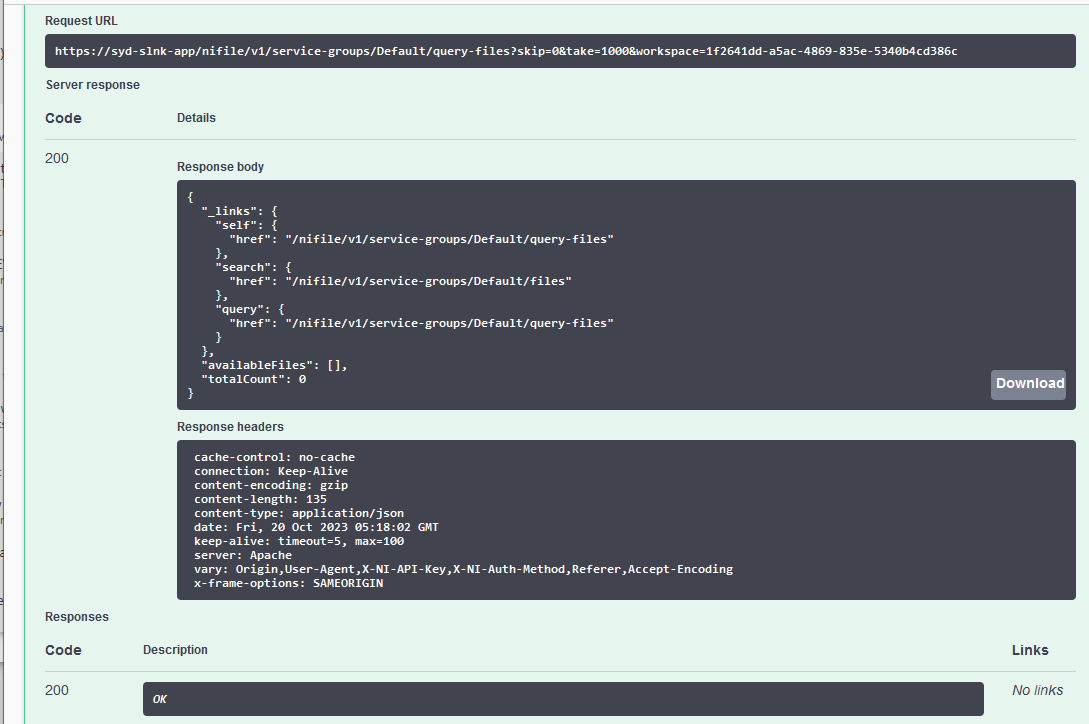 Make you own apps - Web VIs
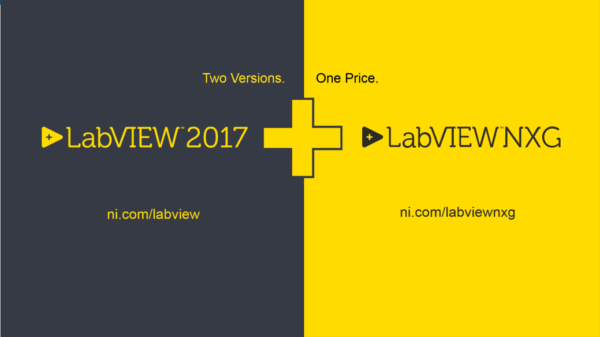 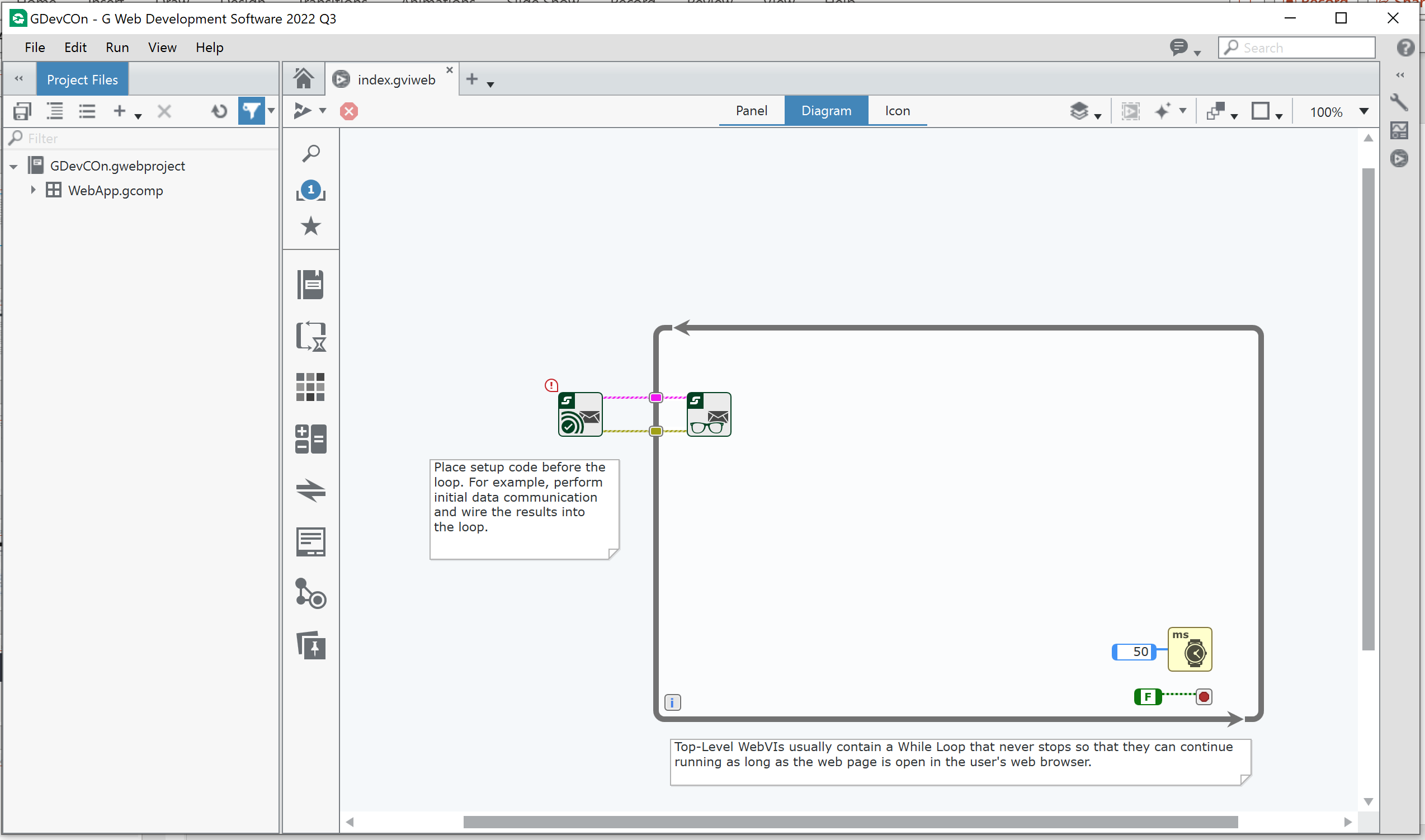 Remember this guy?
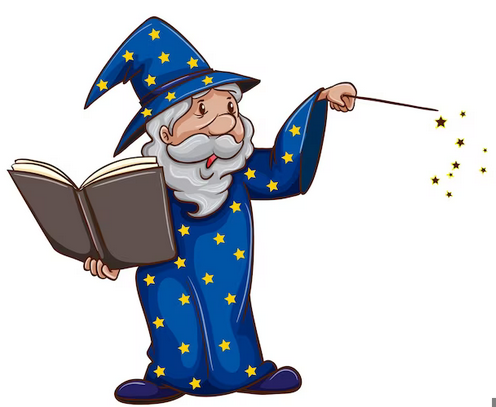 G Web Development Software
Web VIs
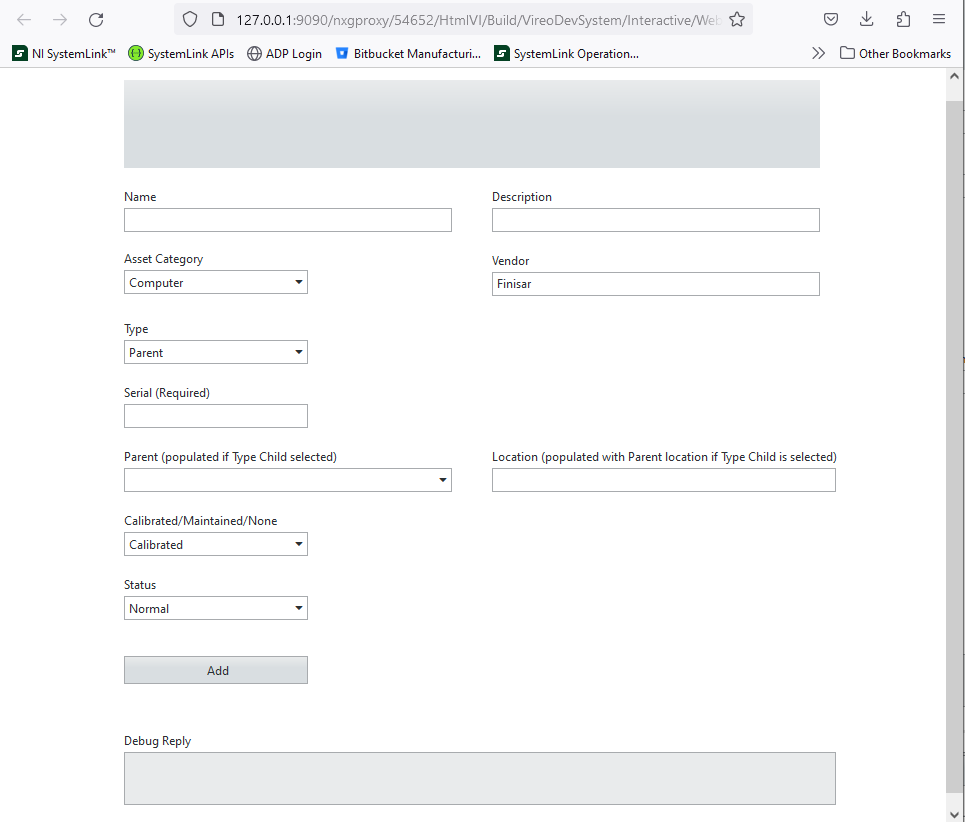 MicroServices
No native way to run LabVIEW code within SystemLink 

A wrapper can be put around LabVIEW code running on a separate “worker” server which accepts messages from SystemLink Messaging and controls when and how to run the VI

Message can RUN the VI

Message can POST information to the VI

Message can COLLECT information from the VI


This can break an application down into multiple microservices instead of 1 big monolith, by defining a consistent API and endpoints
VI(s) can then be mobile, move server or location 
					as long as the wrapper is subscribed to the SL ecosystem.
Worker structure
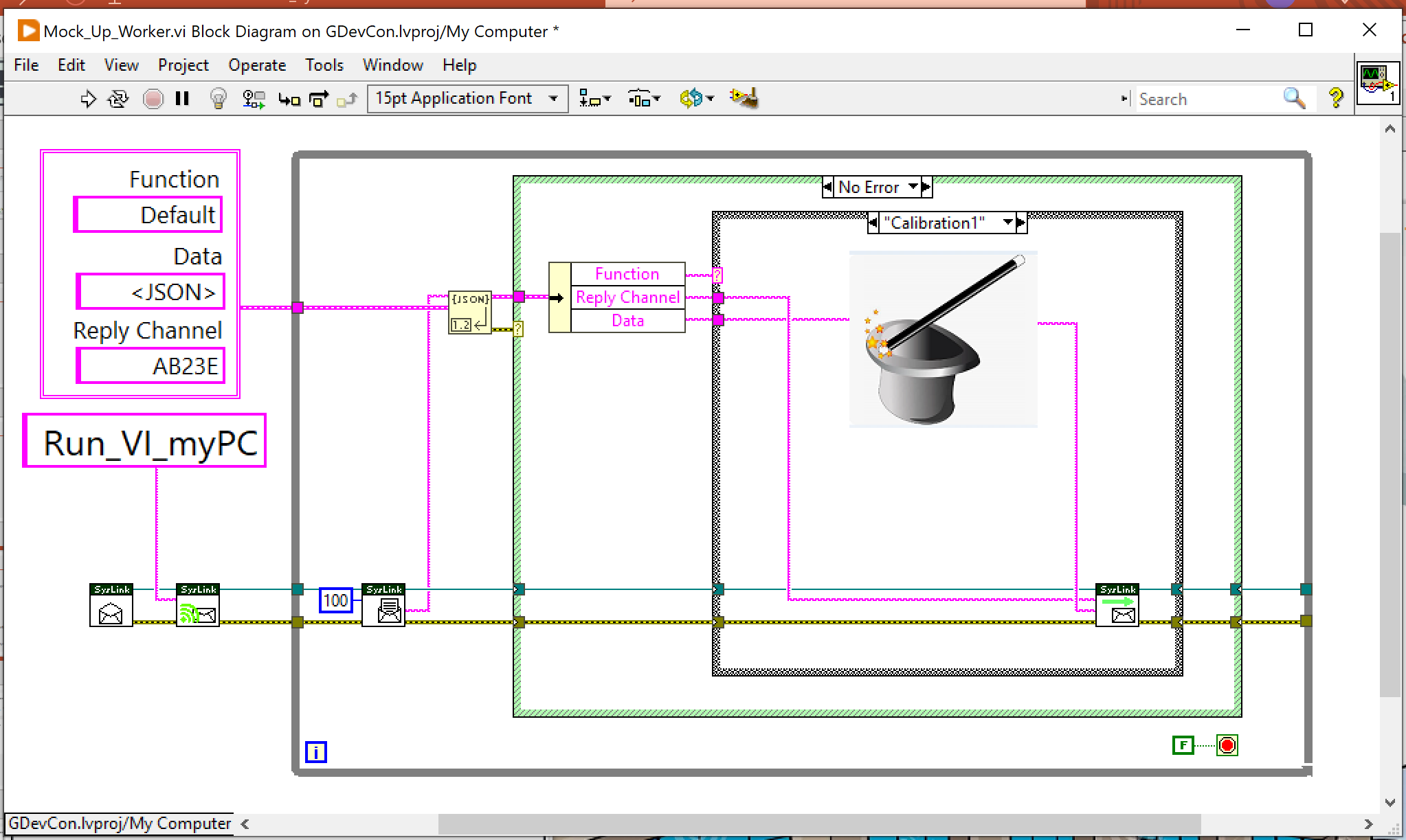 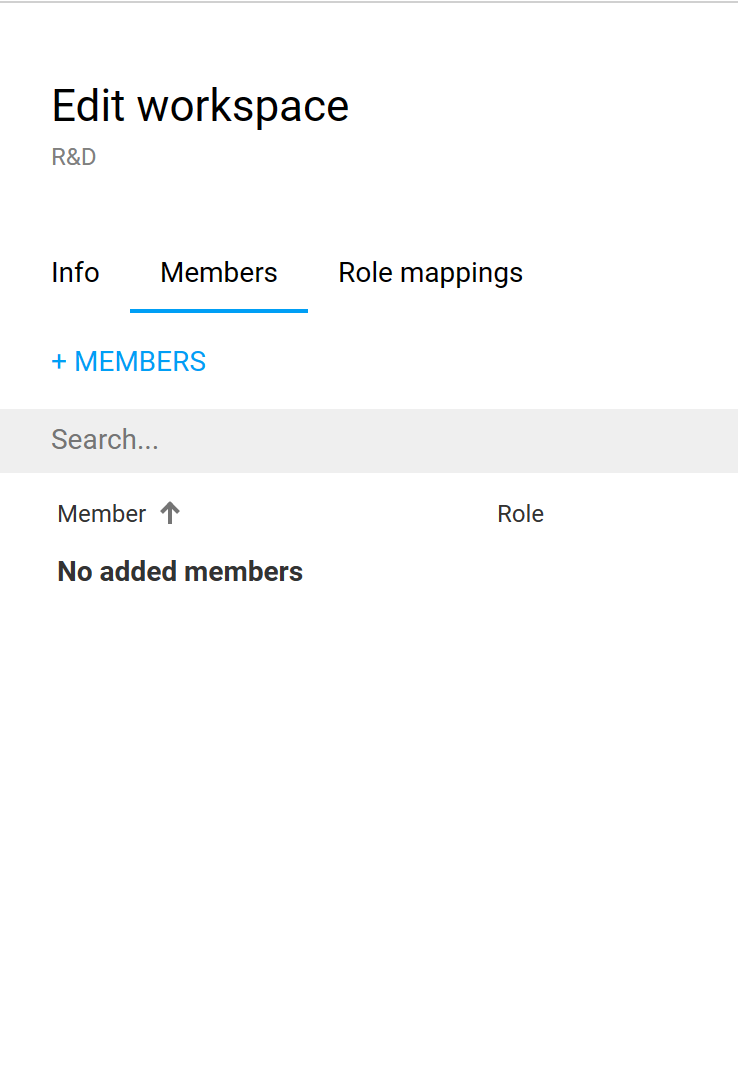 Workspaces
SystemLink Advanced function controls scope of data access to specific users

Sort Data by function:
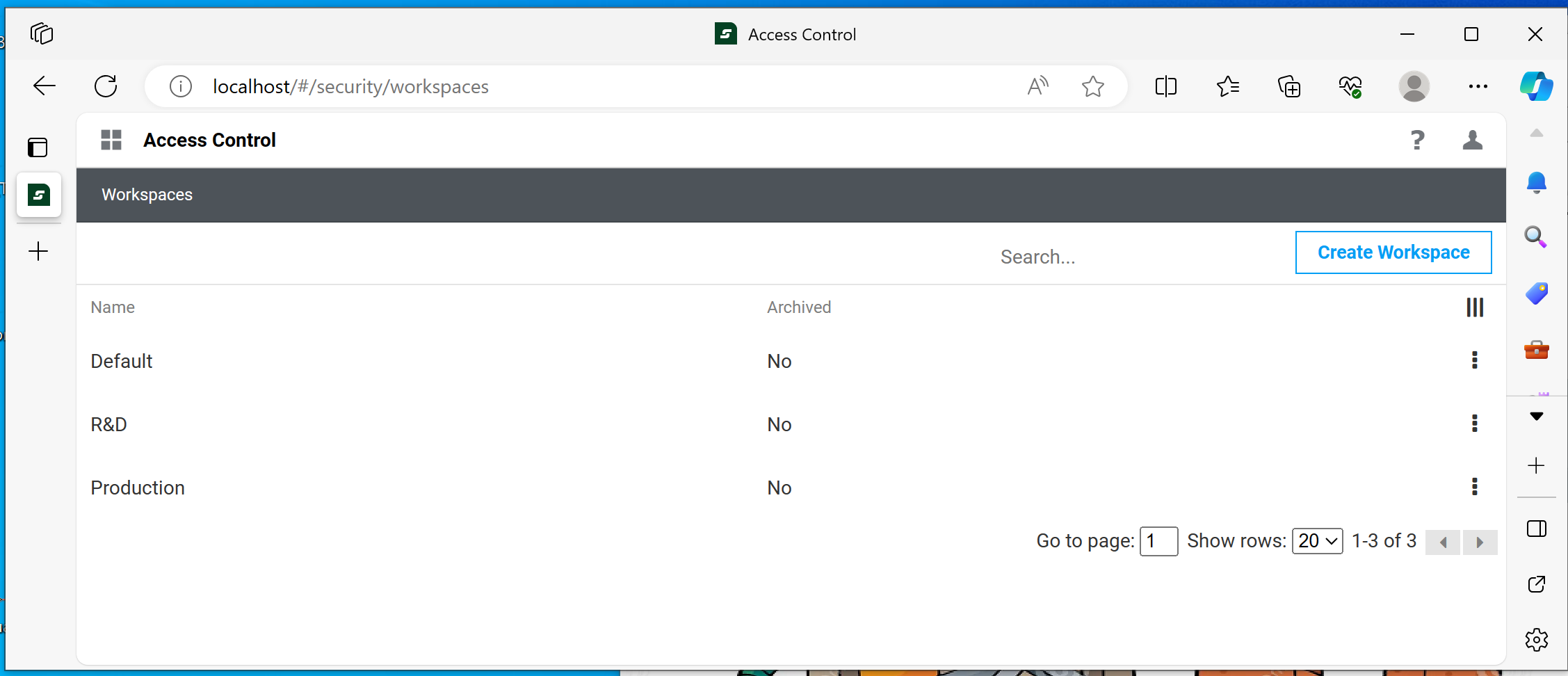 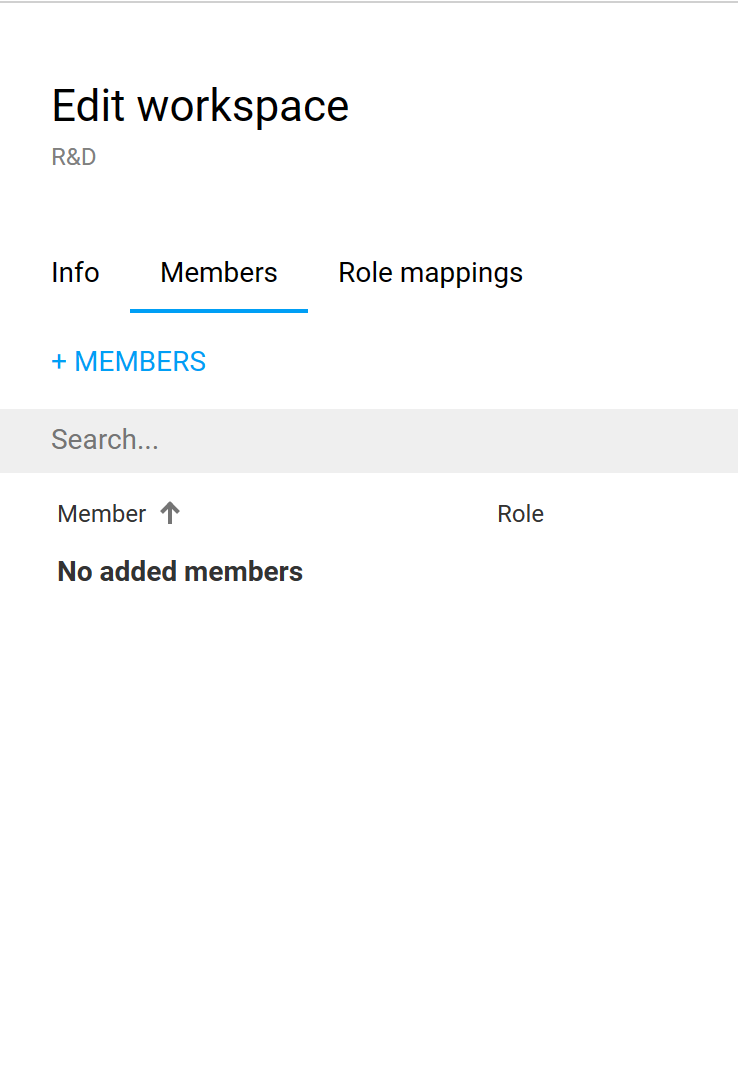 Workspaces
SystemLink Advanced function controls scope of data access to specific users

Sort Data by Location
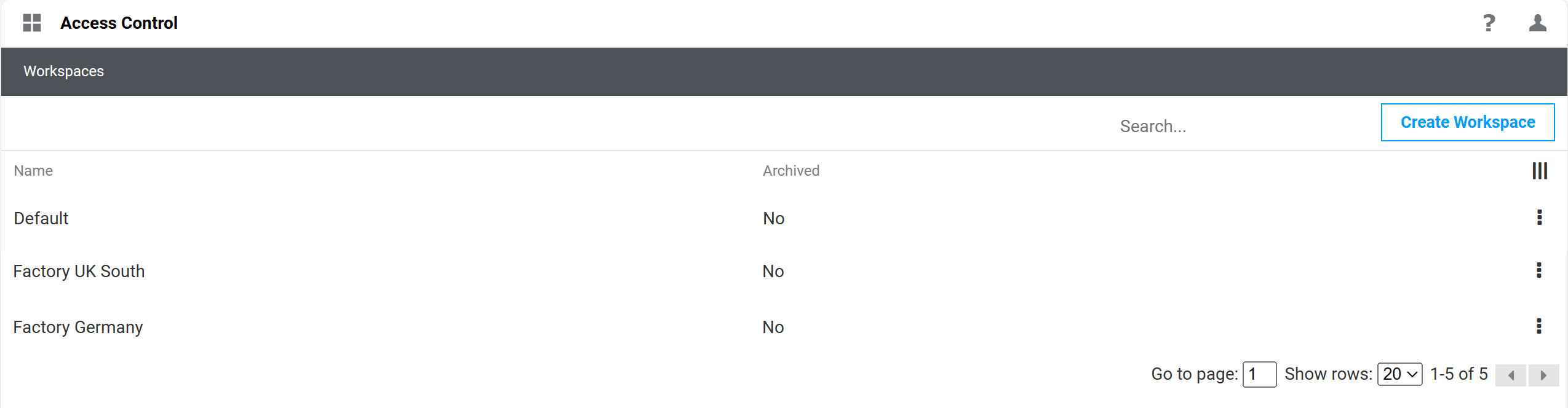 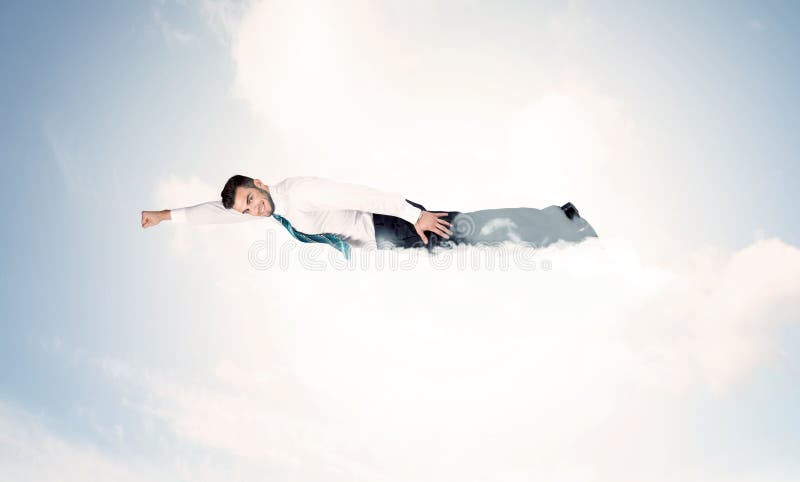 In The Clouds
SystemLink server can run on cloud providers EC2 instances or VMs
	
	– although around 90% of new installations are on premise

SystemLink Cloud offers a lot of the functions of SystemLink server – accessed by API key
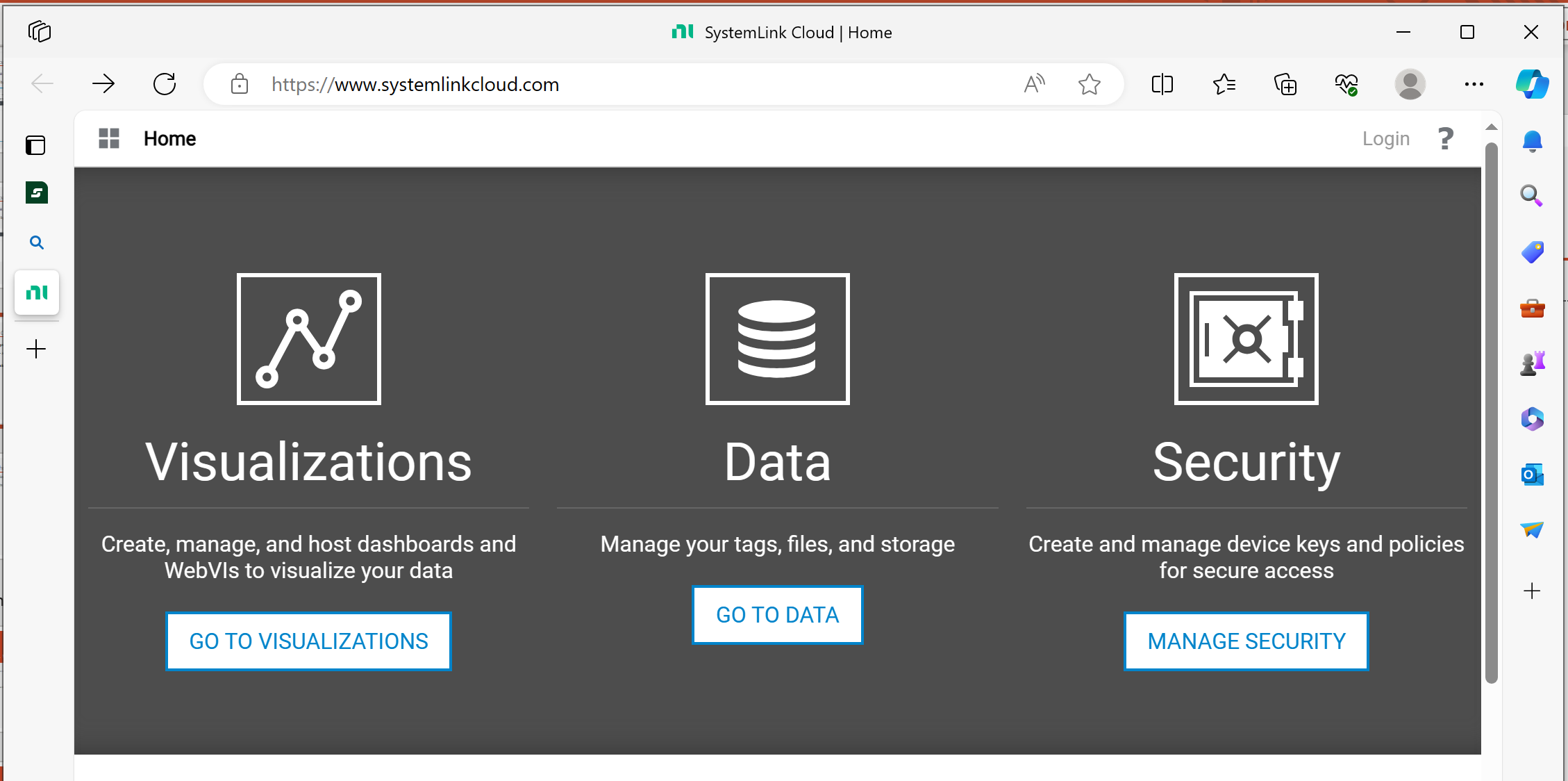 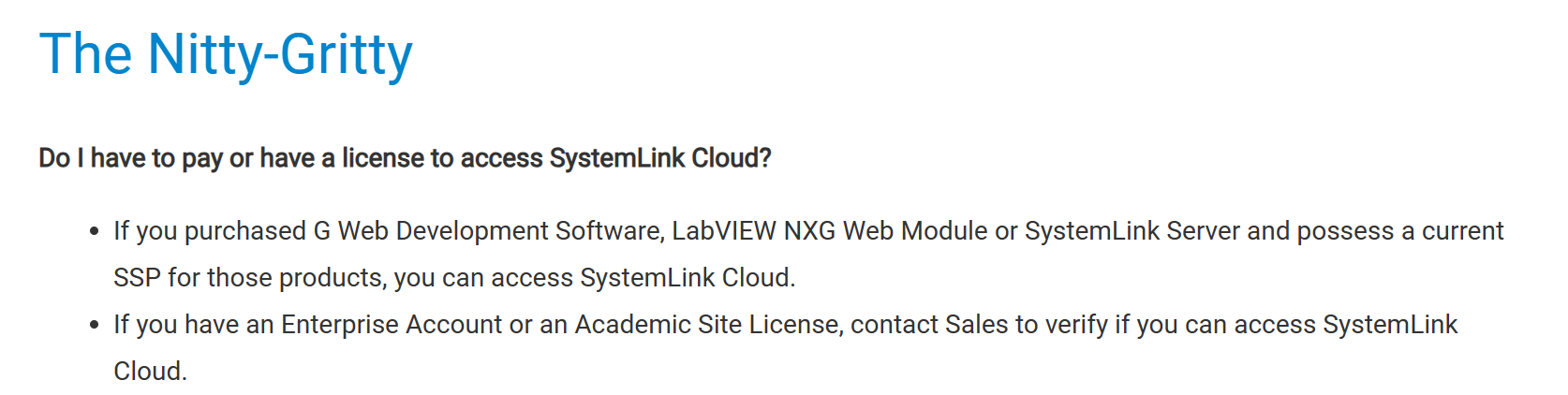 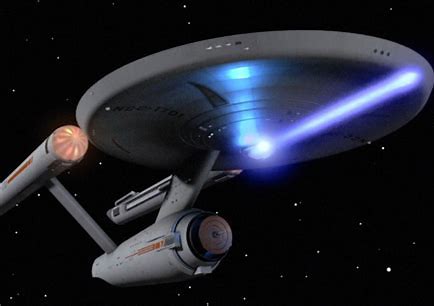 SystemLink Enterprise
New architecture designed around deployment to Kubernetes containers

Linux based

For large data sets and multi-region support in an enterprise environment
But … what does any of this have to do with bosses?
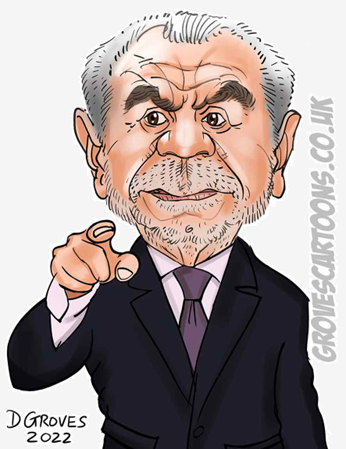 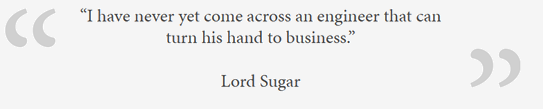 “I have never yet come across an engineer that can turn his hand to business.”
New Civil Engineer quotes Alan Sugar, The Apprentice UK, June 2011



(what about “her hand”???)
Harvard Business Review disagrees …
“Courageous leaders move past their insecurities regarding emerging technologies, unfamiliar jargon in the boardroom, or modifications to their leadership style. They adopt an opportunity-oriented mindset by understanding how CLS (Computational Leadership Science) boosts their performance.”

“CLS is … designed to fundamentally improve leadership by using simulations, network analysis, AI and other computational approaches … at the intersection of trailblazing science and technology.”

“Netflix … blends sophisticated viewer analytics with years of experience when exploring new products.”

“… the days of purely intuitive decisions are over.”


Harvard Business Review, “How Data Can Make Better Managers” Brian Spisak, 2022
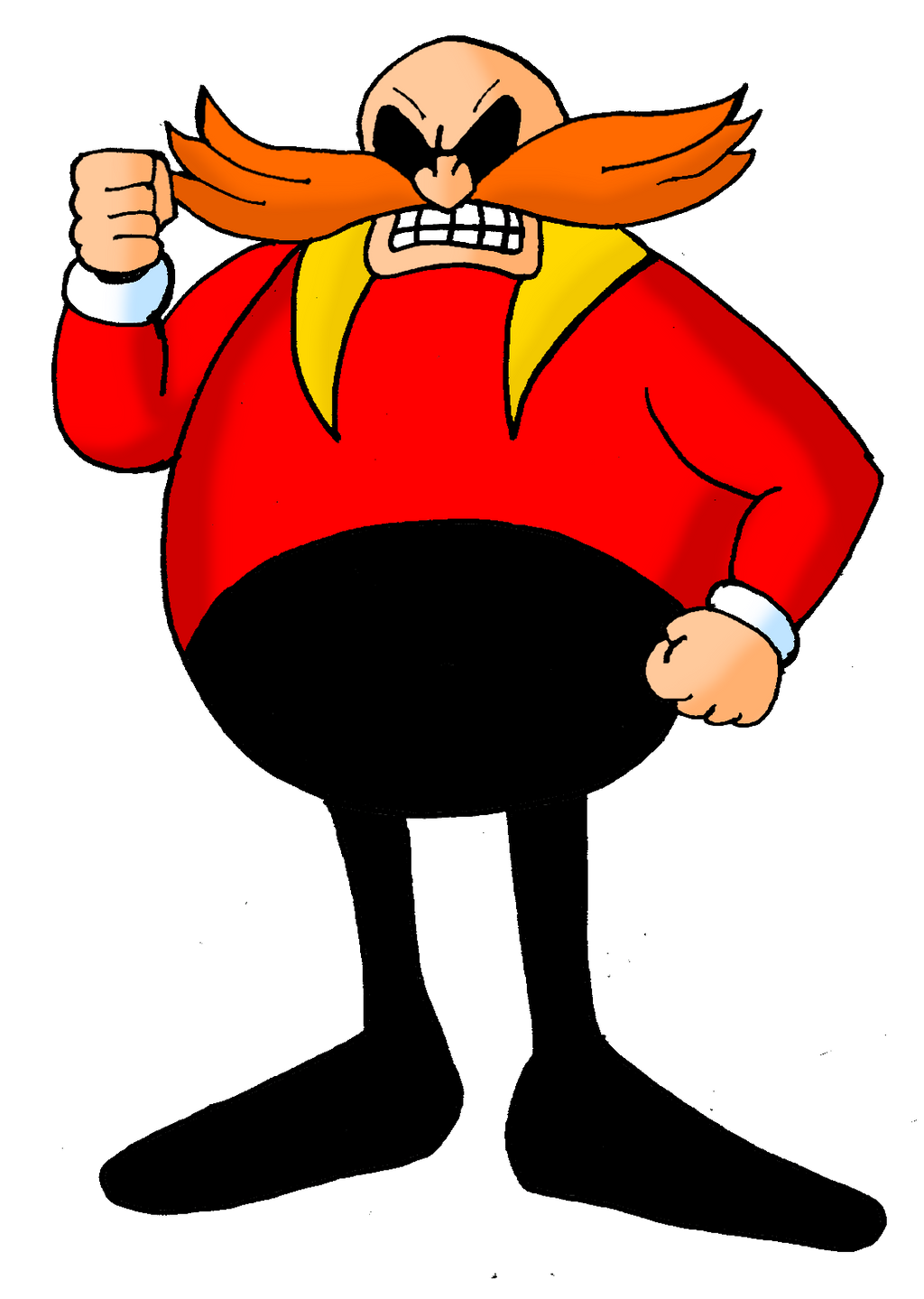 Cost Benefits
Data generated by processes and engineering is priceless to organizations.

Answers to complex problems are required much faster.

Untrained people (bosses) need access to speedy answers….

Data storage needs flexibility, scalability and accessibility
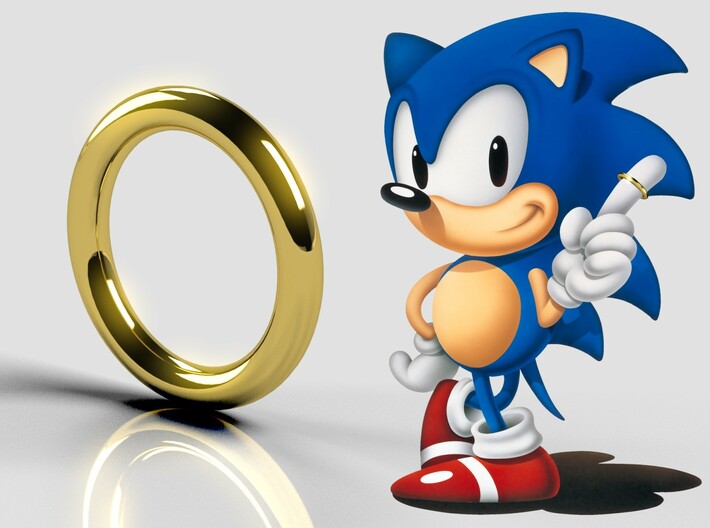 Experiment and Have Fun!
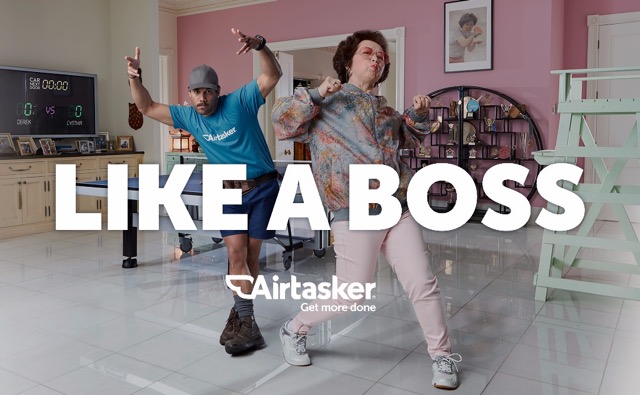